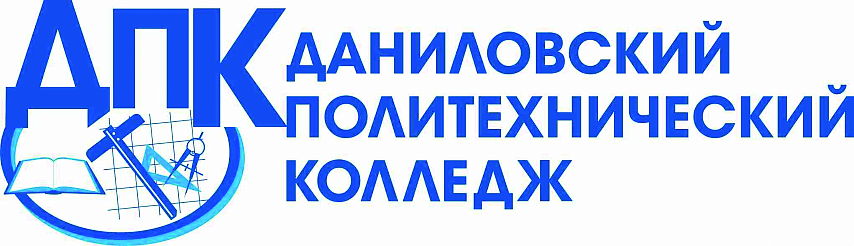 ПРОЕКТ ранней профессиональной ориентации учащихся 6-11 классов общеобразовательных организаций «Билет в будущее»
Профессиональная проба «Базового уровня» по направлению «Мастер по ремонту и обслуживанию автомобилей»
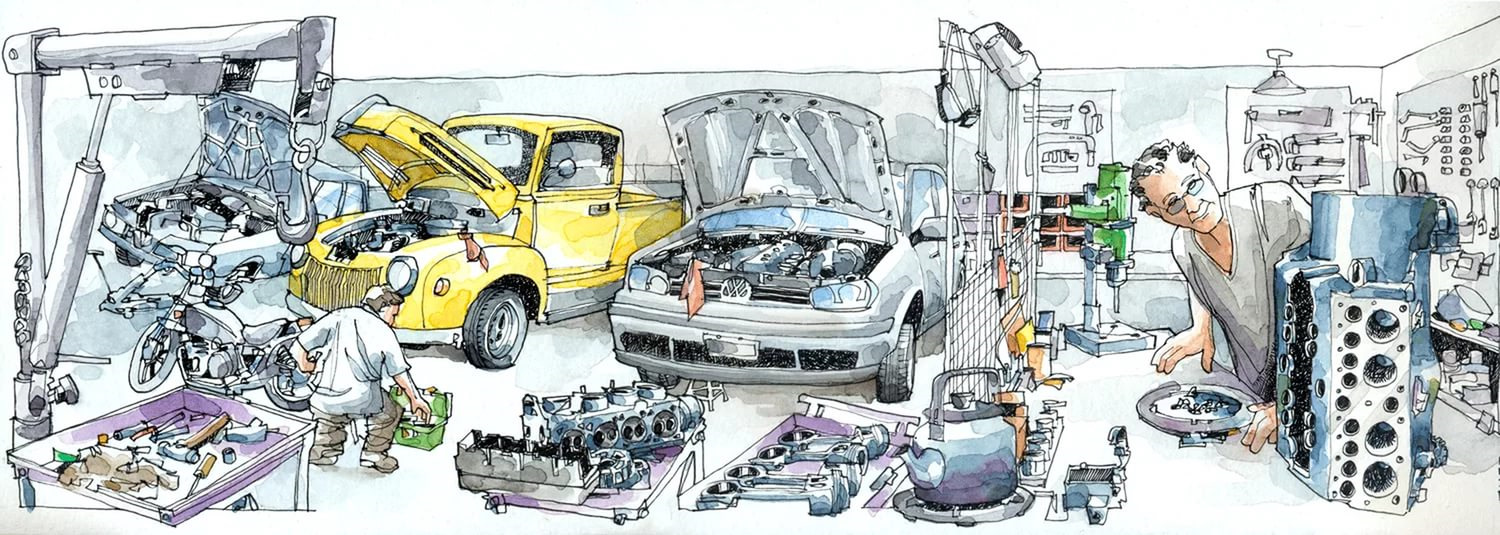 Связь профессиональной пробы с реальной деятельностью
Профессиональная проба связана с реальной деятельностью тем, что она включает в себя элементы реальной профессиональной деятельности или моделирует эти элементы.

Проба подразумевает работу участников с материалами, инструментами, оборудованием, программным обеспечением в условиях, максимально приближенных к реальной профессиональной деятельности
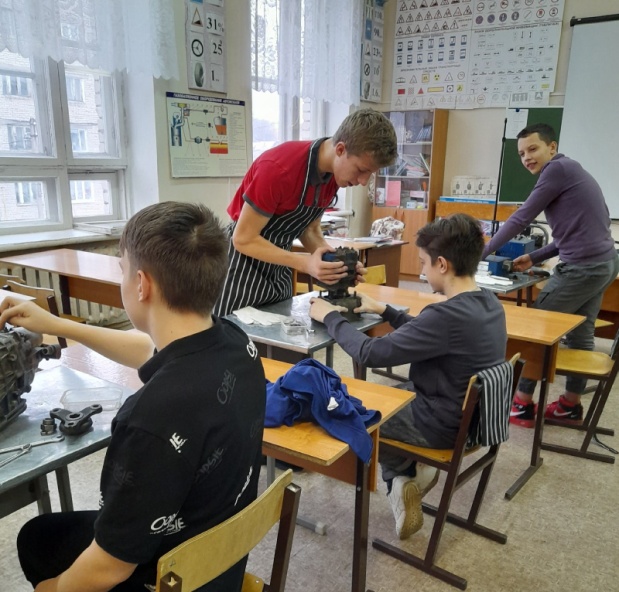 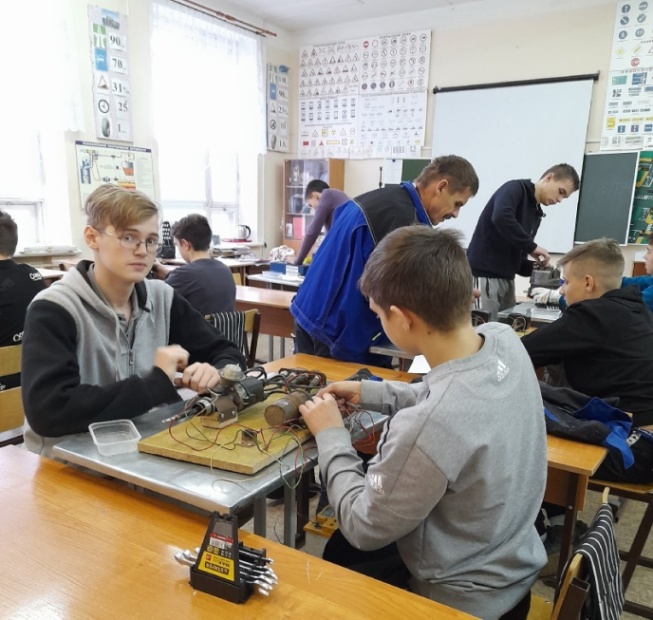 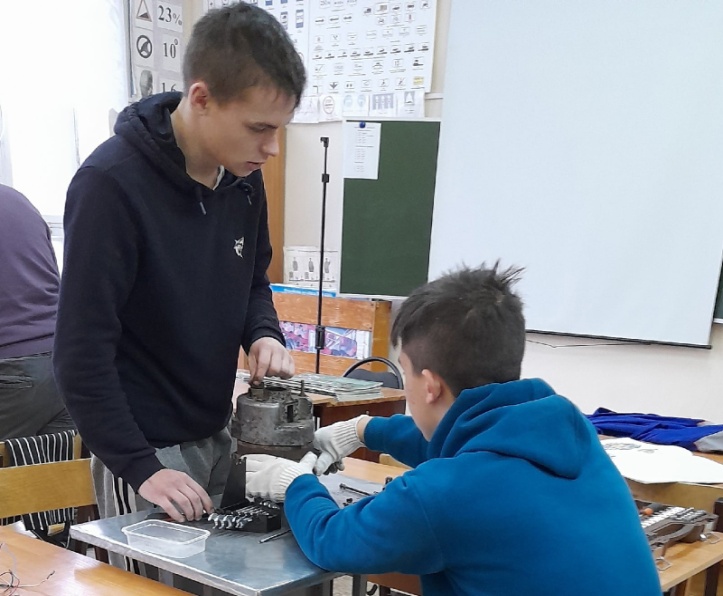 Социальные партнеры
ПАО «АВТОДИЗЕЛЬ», г. Ярославль
Предприятия области и района, предоставляющие базу практики и потенциальные работодатели
ООО «Даниловский  хлебозавод»
АО «Даниловская птицефабрика»
Даниловский филиал АО «Ярдормост»
ООО «ТрансАвтоСнаб»
ООО «Ярлеспромстрой»
ПАО «АВТОДИЗЕЛЬ», г. Ярославль
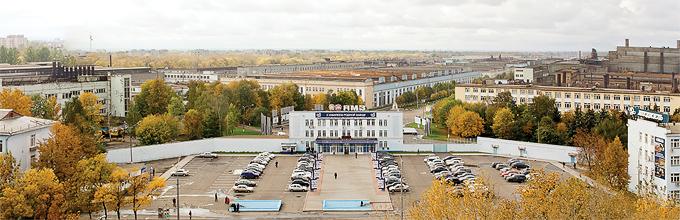 ПАО «Автодизель»
Ярославский моторный завод (ЯМЗ)
Производство семейств V - образных двигателей ЯМЗ
Производство средних рядных двигателей ЯМЗ-530
Производство тяжелых рядных двигателей ЯМЗ-650
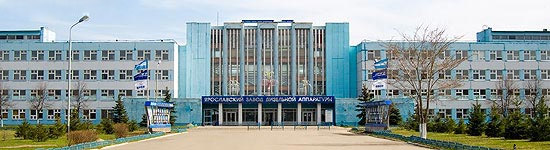 АО «Ярославский завод
дизельной аппаратуры» (ЯЗДА)
Производство топливоподающих систем и компонентов к ним
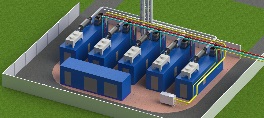 ООО «ПИК «ЯРДИЗЕЛЬ»»
Производство дизель-генераторных установок
КЛЮЧЕВЫЕ КЛИЕНТЫ И СЕРВИСНАЯ СЕТЬ
Двигатели ЯМЗ поставляются более 100 ключевым клиентам в РФ и СНГ. 
Устанавливаются на 600 видов техники
2021г.
Более 280
Более 385
Более 160
региональных центров продаж
запущен интернет-магазин 
запасных частей
авторизованных центров
Сеть сервисного обслуживания
официальных дилеров
В РФ и за рубежом
В РФ и за рубежом
345 – в РФ, 40 – в СНГ
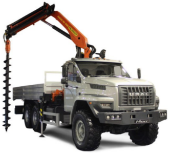 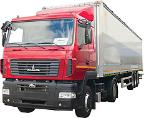 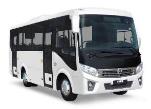 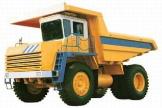 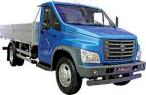 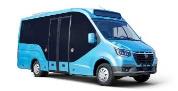 ПАЗ
АЗ «Урал»
АЗ «ГАЗ»
ОАО «МАЗ»
БелАЗ
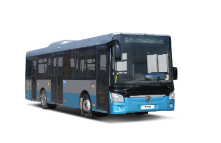 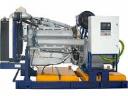 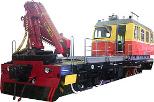 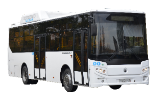 Производители дизель-генераторных установок
Ликинский автобусный завод
КАВЗ
ОАО «Российские железные дороги»
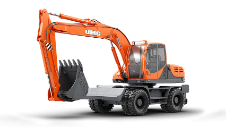 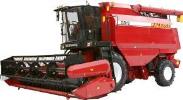 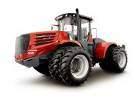 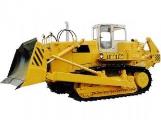 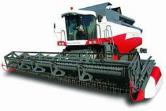 РУП «Гомсельмаш»
ООО «ОМГ СДМ»
ПТЗ
ОАО «Ростсельмаш»
ЧЗПТ
СОЦИАЛЬНАЯ ПОЛИТИКА ПРЕДПРИЯТИЙ
ПАО «Автодизель» (ЯМЗ) и АО «ЯЗДА» – это комфортные условия работы и социальные гарантии для всех сотрудников.
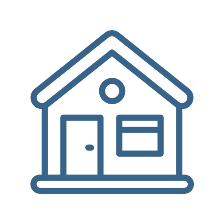 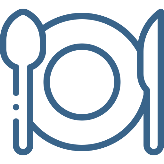 дотации на питание
в заводской столовой 150 руб./день
компенсация затрат на съемное жилье
иногородним молодым специалистам
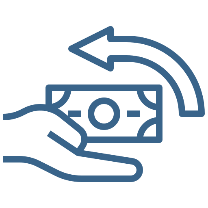 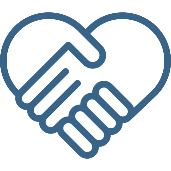 оказание материальной помощи
согласно Положению
компенсации части родительской
платы за детский сад
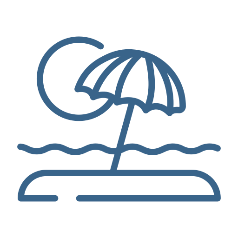 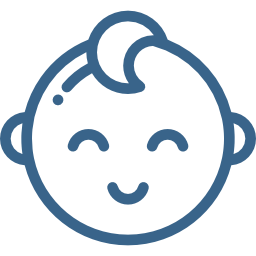 льготные путевки на отдых
и санаторное лечение
(в том числе в г. Сочи)
отдых детей в детских
оздоровительных лагерях
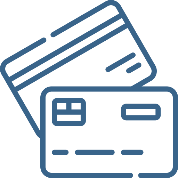 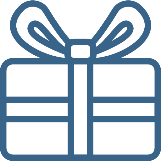 система премирования
по результатам работы за год
для детей бесплатные
новогодние подарки
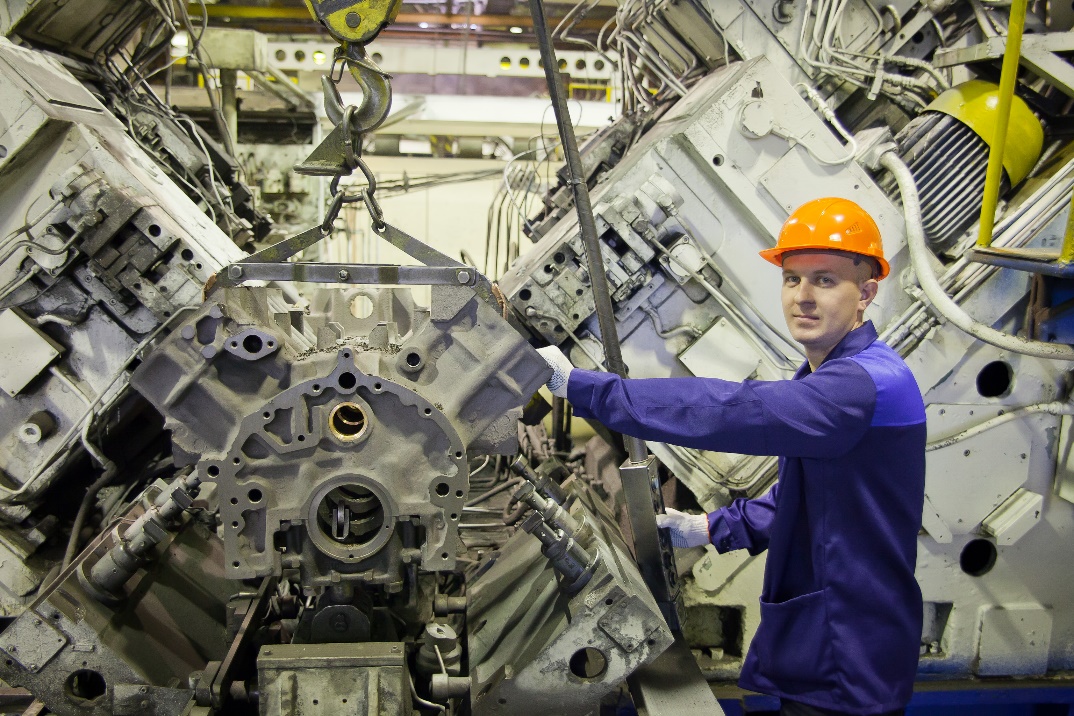 ПРОГРАММА
РАЗВИТИЯ
ЛИДЕРОВ
– современная программа подготовки кадрового резерва и воспитания лидеров нового поколения.
Это уникальная возможность молодым
и талантливым сотрудникам проявить себя. Применяется системный подход
к обучению: лекции, тренинги, практика
на производственных площадках других предприятий, защита личных проектов.
По окончании обучения – возможность занять руководящую должность!
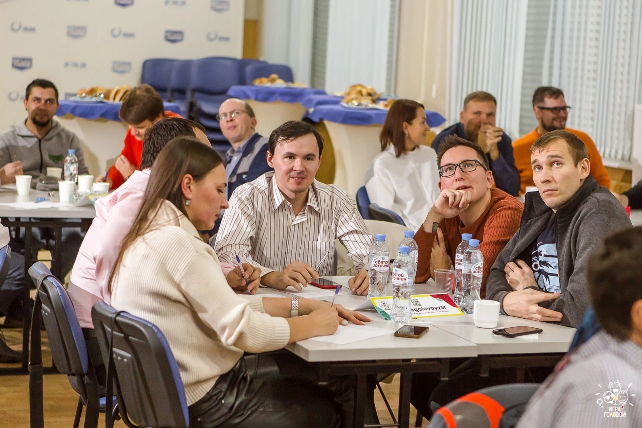 КОРПОРАТИВНАЯ ЖИЗНЬ
Активная молодежная политика
совет молодежи, командные мероприятия
для молодежи: турслёты, форумы,
интеллектуальные игры,
лекции и тренинги и т.д.
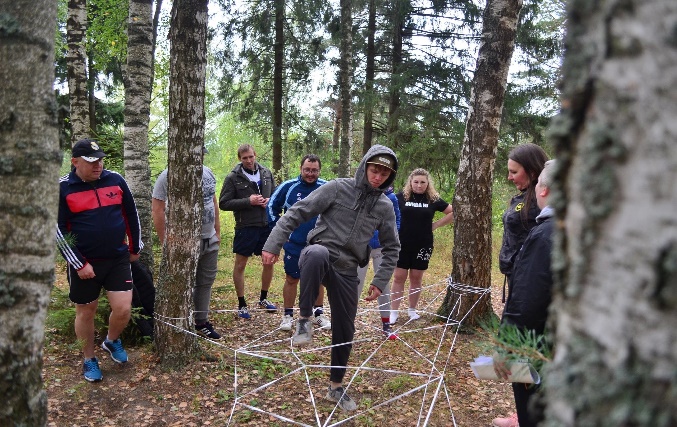 Волонтерское движение
помощь детям из детских домов, ветеранам, приютам бездомных животных.
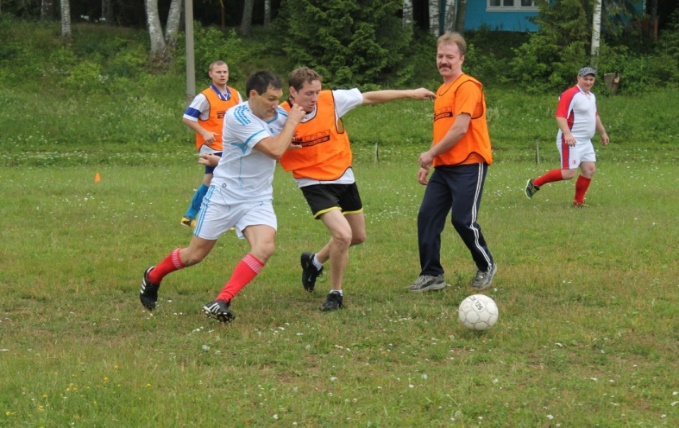 Спортивные мероприятия
спартакиада по 10 видам спорта,
лыжные гонки, соревнования
по настольному теннису, волейболу,
мини-футболу и т.д.
И ты сможешь стать частью большой «семьи»
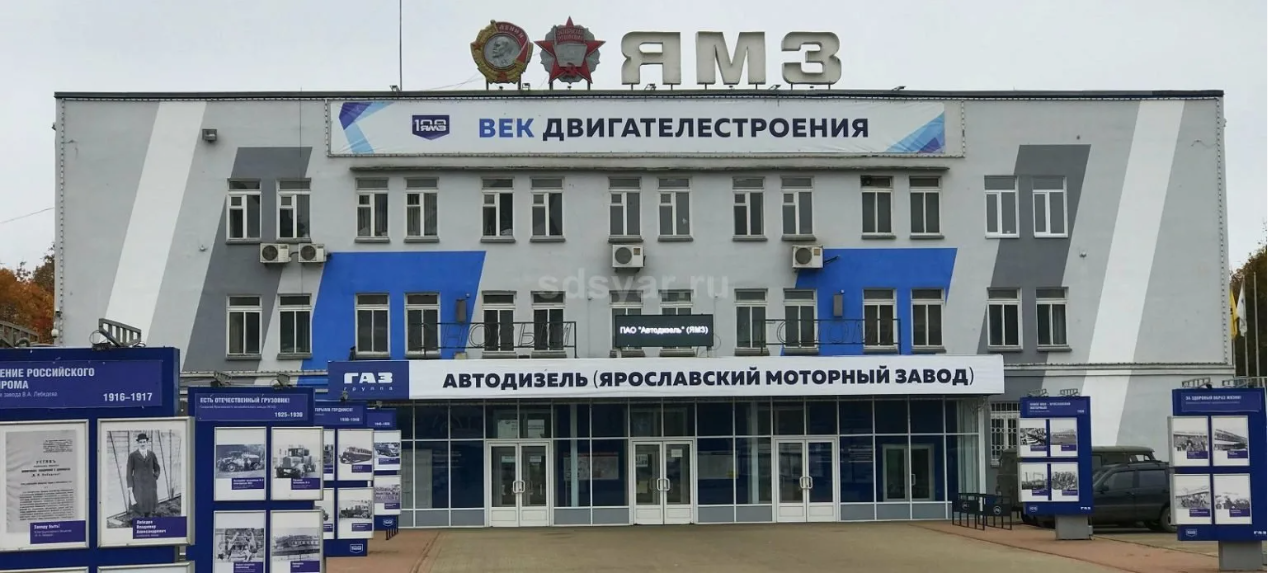